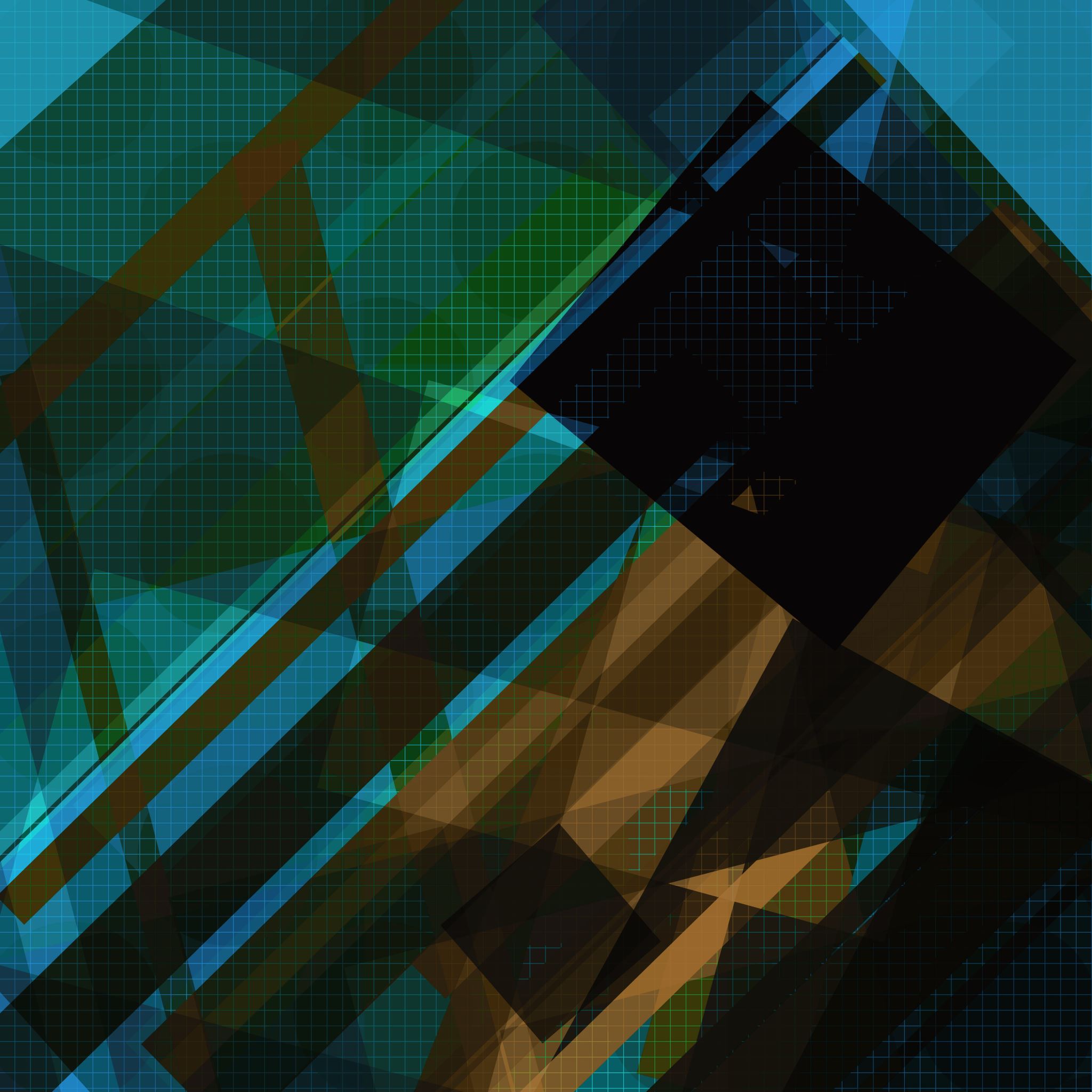 Interbehaviorism & Interbehavioral Psychology:
Past, Present, Future
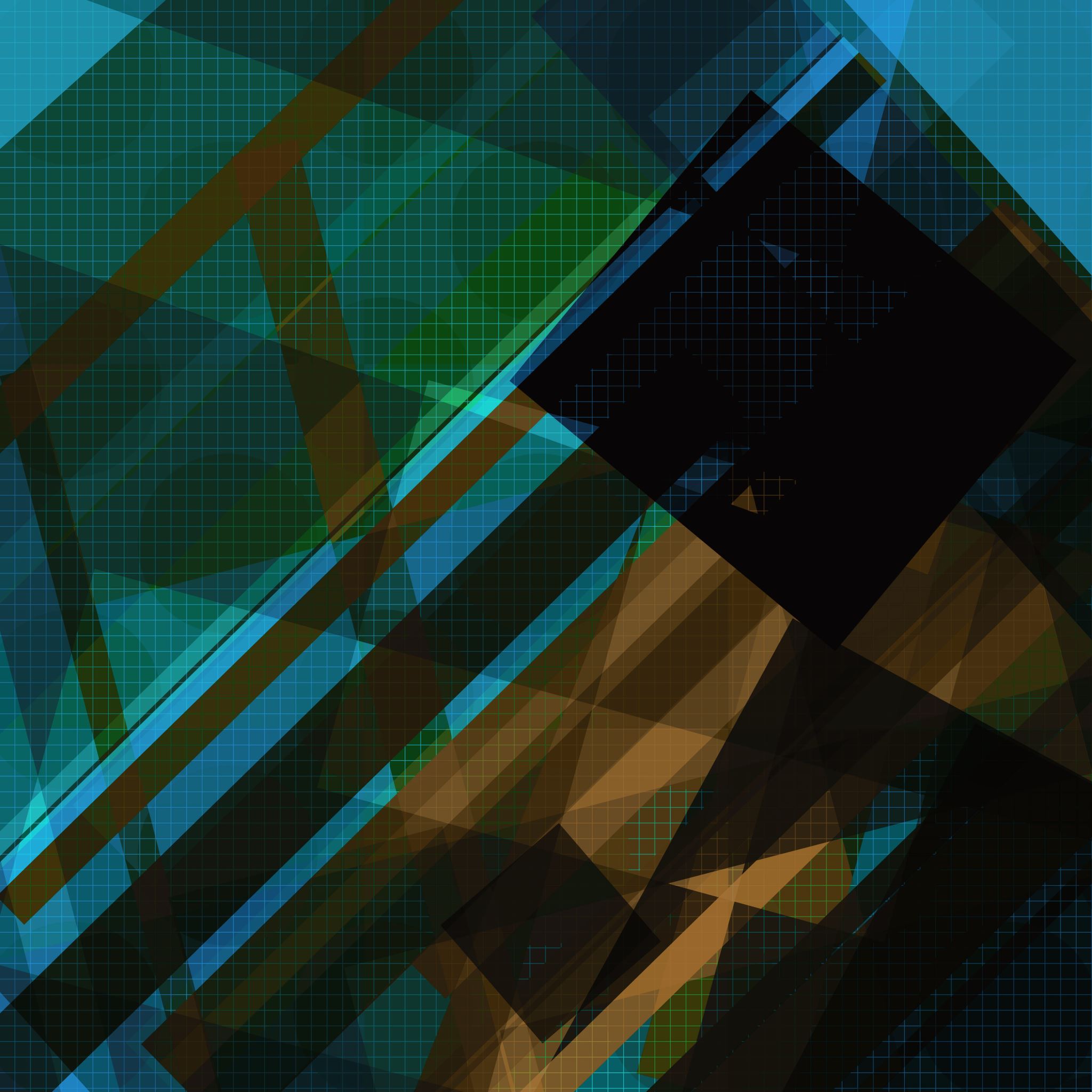 Panelists
Evelyn Gould
Karen Kate Kellum
Linda Hayes
Mitch Fryling 
Nanni Presti
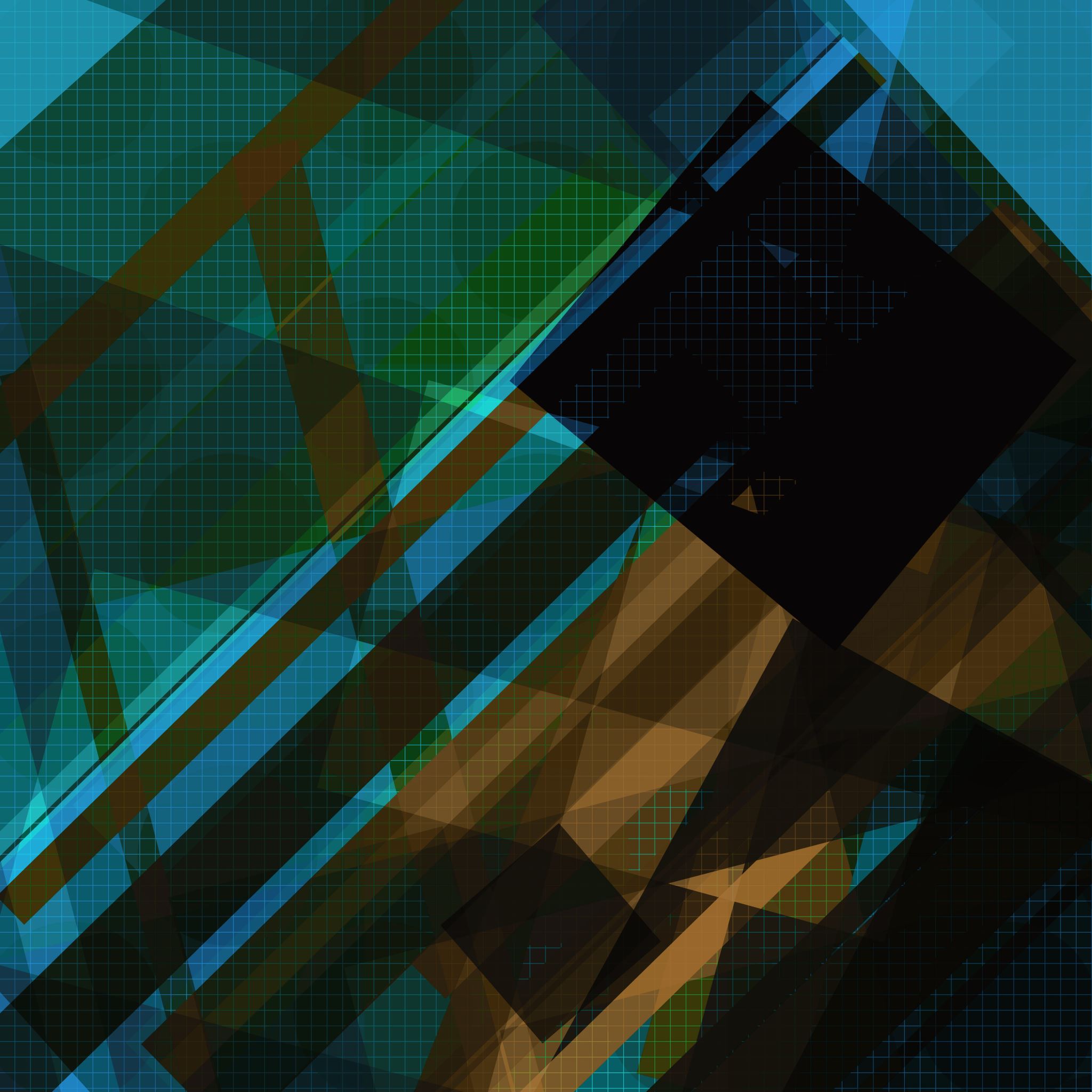 As as a way of introduction, would you please tell us your name and how you first learned of Kantor’s work?
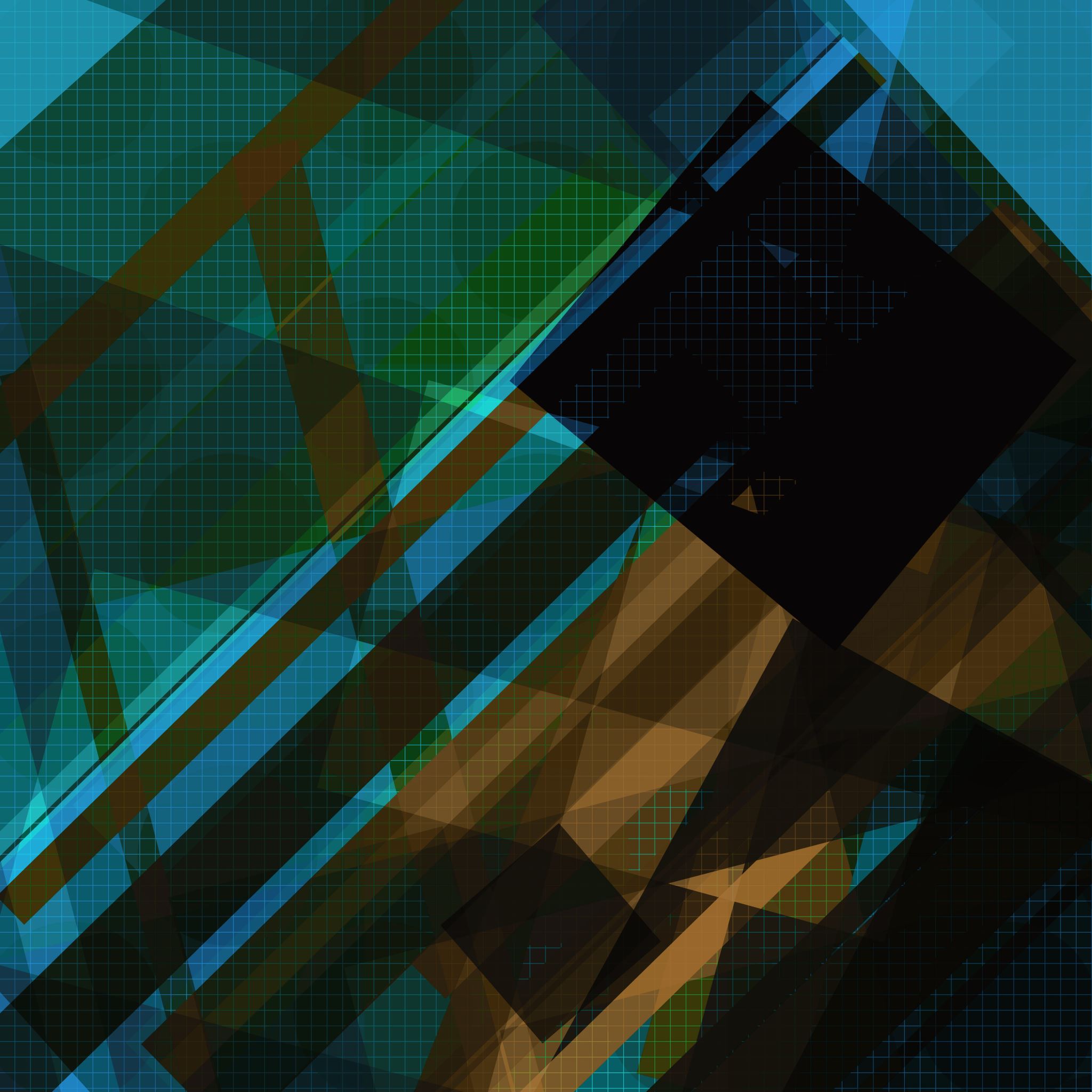 What are the differences and overlap between Interbehaviorism & Interbehavioral Psychology?  
And, how do you think these inform or could inform the work of modern behavioral psychologists?
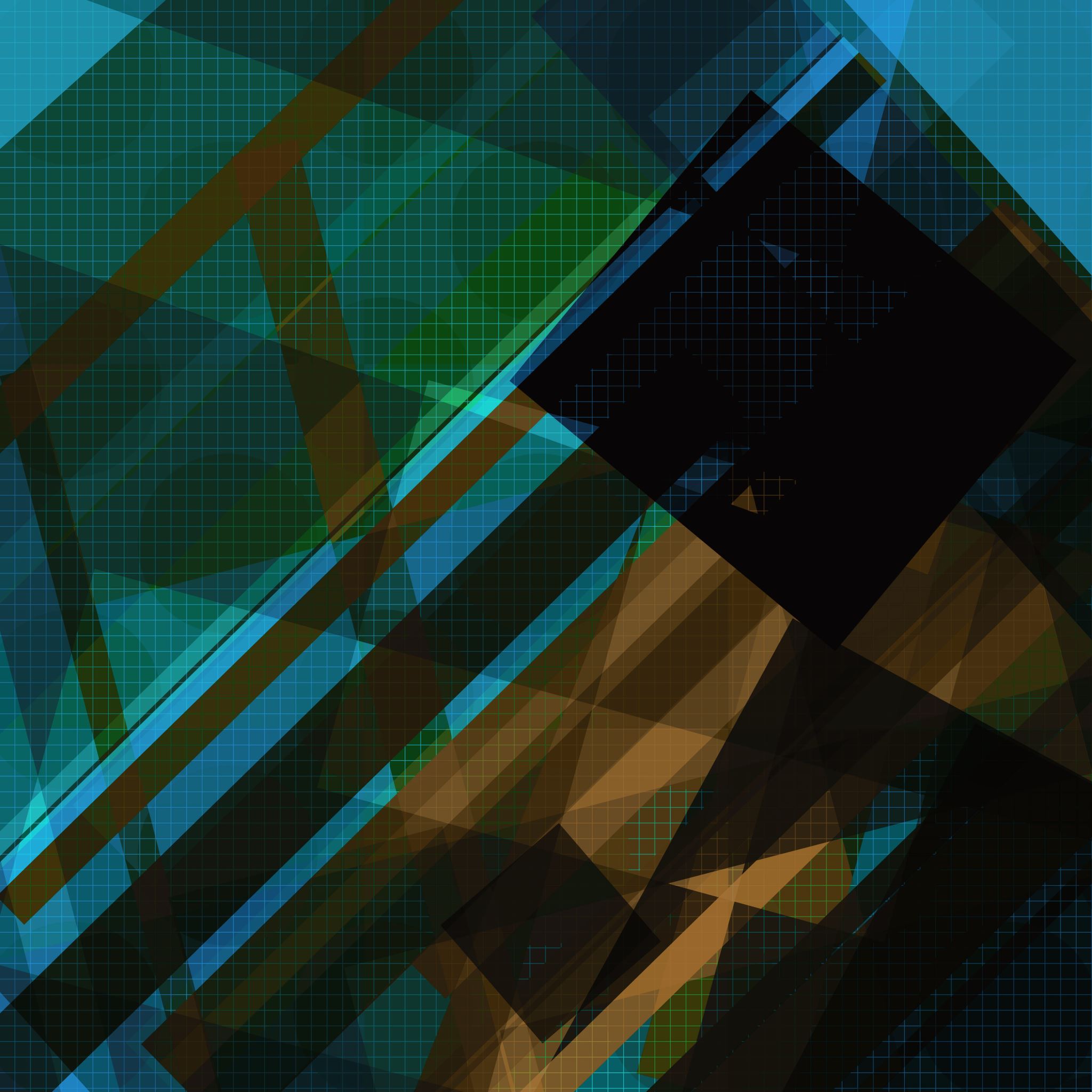 How do you incorporate (or would like to incorporate) Interbehaviorism and/or Interbehavioral Psychology in the training of students of Behavior Analysis? Students of Psychology? Other disciplines/contexts?
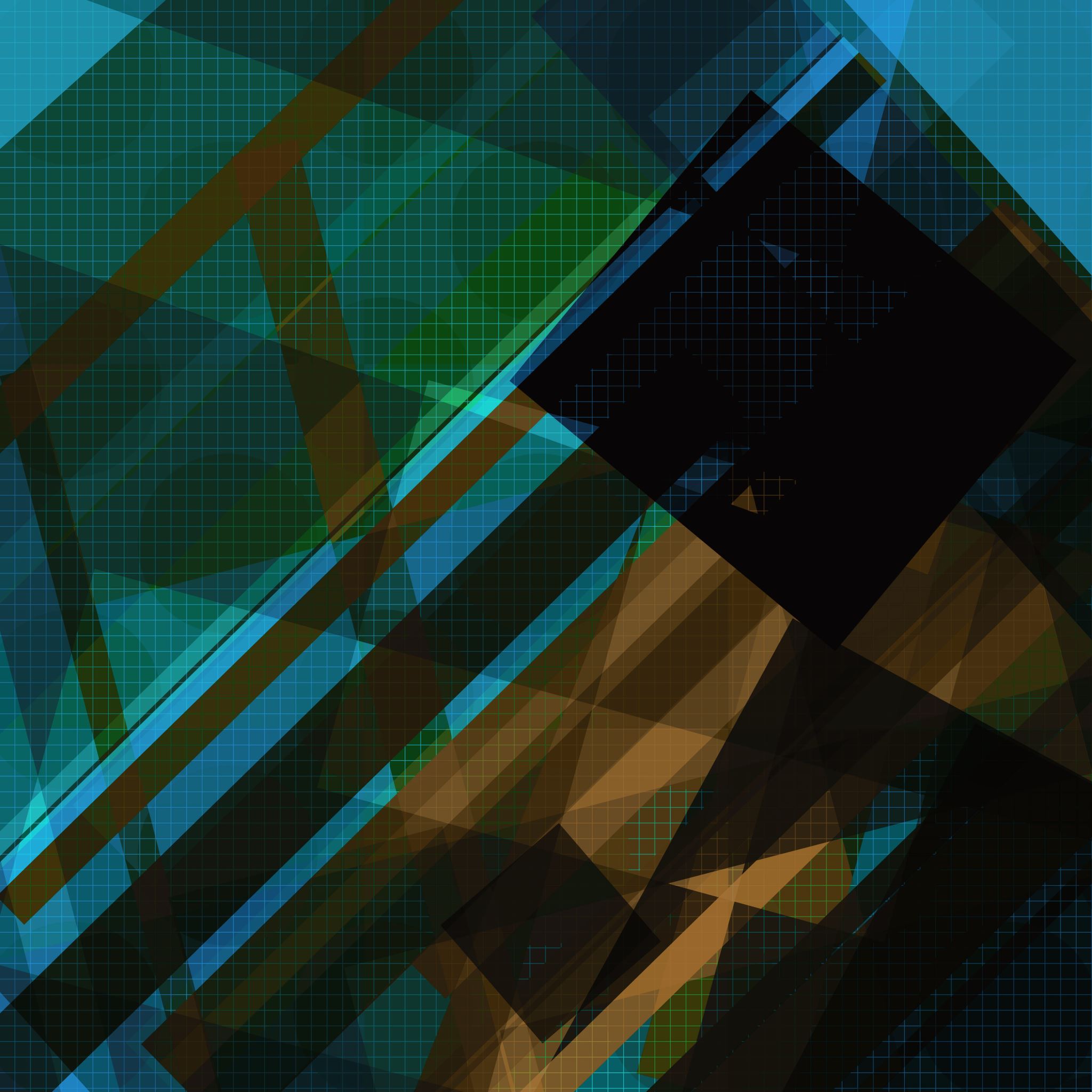 How does Interbehaviorism and/or Interbehavioral Psychology inform the work you do as a scientist, practitioner, and/or scientist-practitioner?
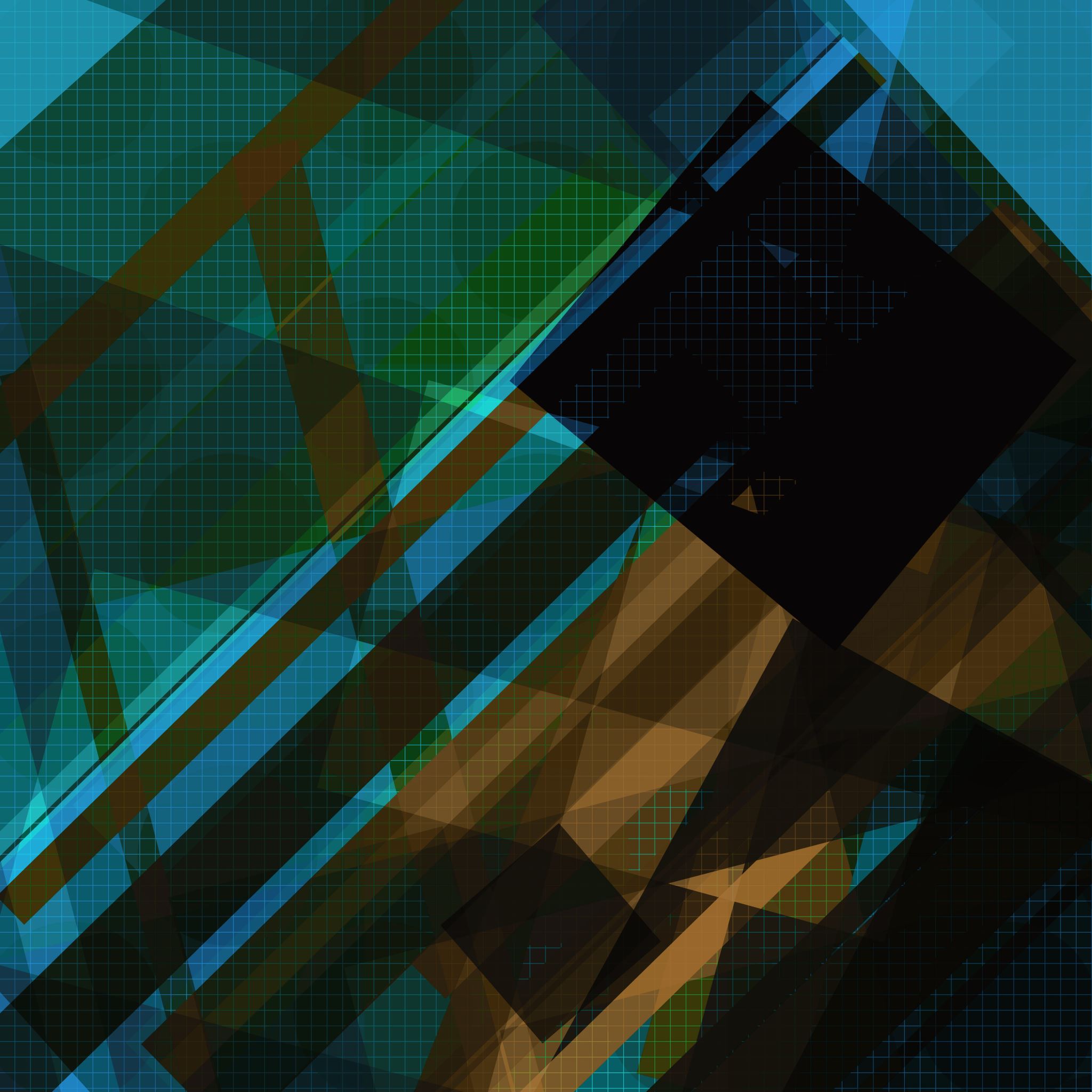 How do you think this work could benefit Contextual Behavioral Scientists in particular?